O Sistema de Gestão dos Recursos  Hídricos – Exemplo nas Bacias PCJ
Eduardo Cuoco Léo  Gestor Ambiental
OS FUNDAMENTOS LEGAIS DO
SISTEMA
OS FUNDAMENTOS LEGAIS DO  SISTEMA (BACIAS PCJ)

Lei Estadual Paulista 7.663/91 Lei Federal 9.433/97 
Lei Estadual Mineira 13.199/99.
A ESTRUTURA DO SISTEMA DE  GERENCIAMENTO
DOS RECURSOS HÍDRICOS
Conselho Nacional de Recursos Hídricos – CNRH: Promove a articulação  do planejamento nacional, regional, estaduais e dos setores usuários, a fim  de elaborar a Política de Recursos Hídricos. Aprova os mecanismos e  valores da cobrança.
Secretaria de Recursos Hídricos e Ambiente Urbano – SRHU: Exerce as  funções de Secretaria Executiva do CNRH.
Agência Nacional de Águas – ANA: Implementa a Política de Recursos  Hídricos, através dos Instrumentos de Gestão. Efetua a cobrança pelo uso  da água em rios de domínio da União.

Conselhos Estaduais de Recursos Hídricos: Conduzem a Política Estadual
Comitê de Bacia Hidrográfica – CBH: Aprova e acompanha a execução do  Plano de Bacia; estabelece mecanismos e valores para a cobrança pelo  uso da água. É composto por: 40% - Poder Executivo (União, Estados e  Municípios), 40% - Usuários e 20% - Sociedade Civil.
Agência de Bacia (ou Entidade Delegatária): Elabora o Plano de Bacia;  gerencia os recursos da cobrança pelo uso da água; etc.
IMPORTANTE – AS DIFERENÇAS ENTRE:
COMITÊ DE BACIA, AGÊNCIA DE ÁGUA  E CONSÓRCIO INTERMUNICIPAL
CONCEITO DE COMITÊ DE BACIA
Órgão colegiado composto por representantes do poder executivo (federal,  estadual e municipal), de usuários de água e da sociedade civil.
É deliberativo e funciona como “Parlamento das Águas”.

Sua criação está prevista em leis federal e estaduais.

Seu objetivo é fazer a gestão dos recursos hídricos numa determinada bacia  hidrográfica, de forma descentralizada e participativa.

Não possui personalidade jurídica, podendo contar com apoio técnico e  financeiro de outros órgãos.
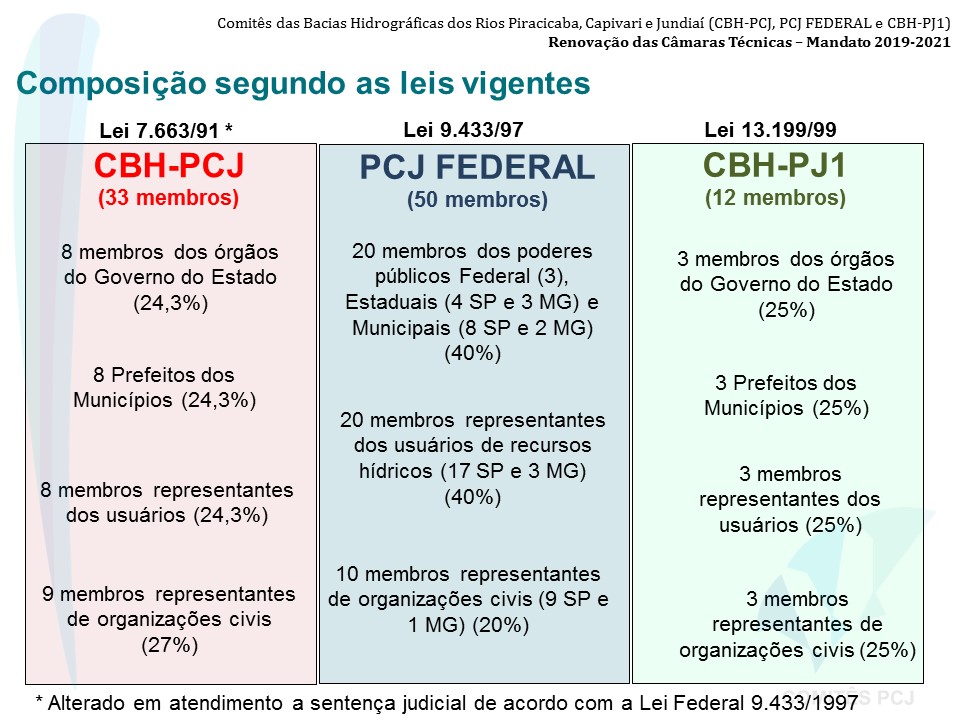 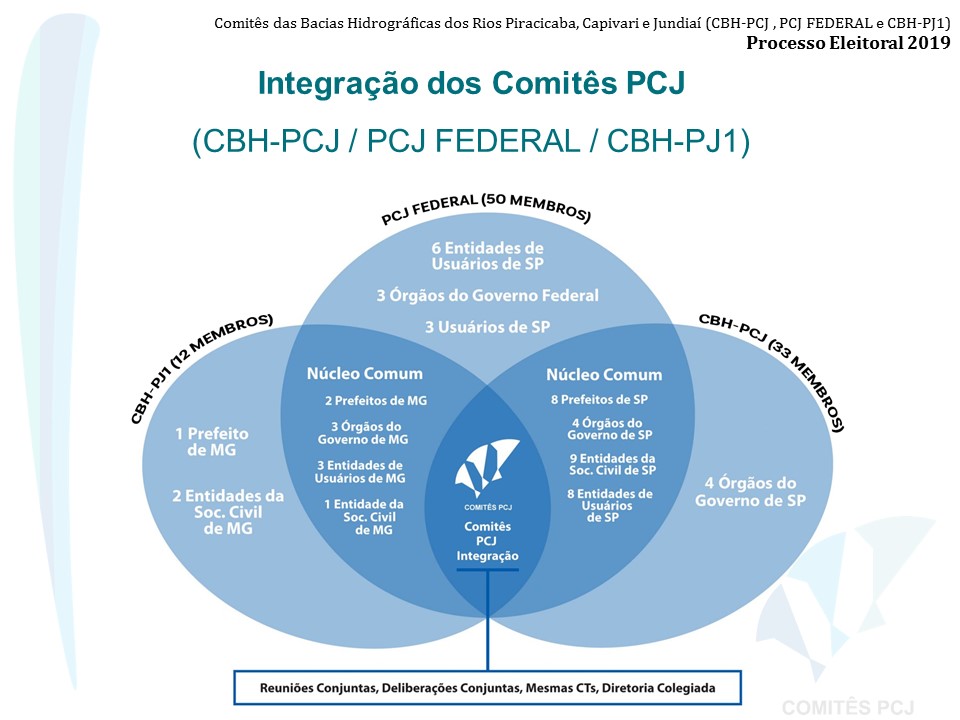 COMITÊ PCJ (Paulista)  (51 membros)
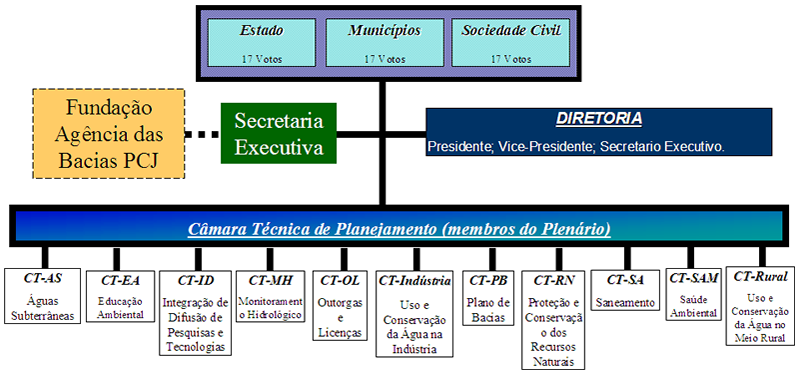 COMITÊ PCJ (Federal)  (50 membros)
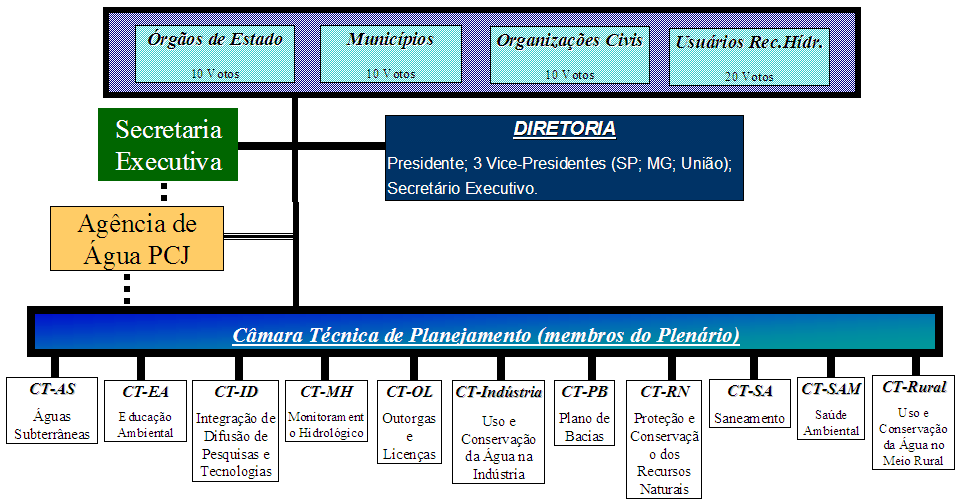 COMITÊ PJ (Mineiro)  (12 membros)
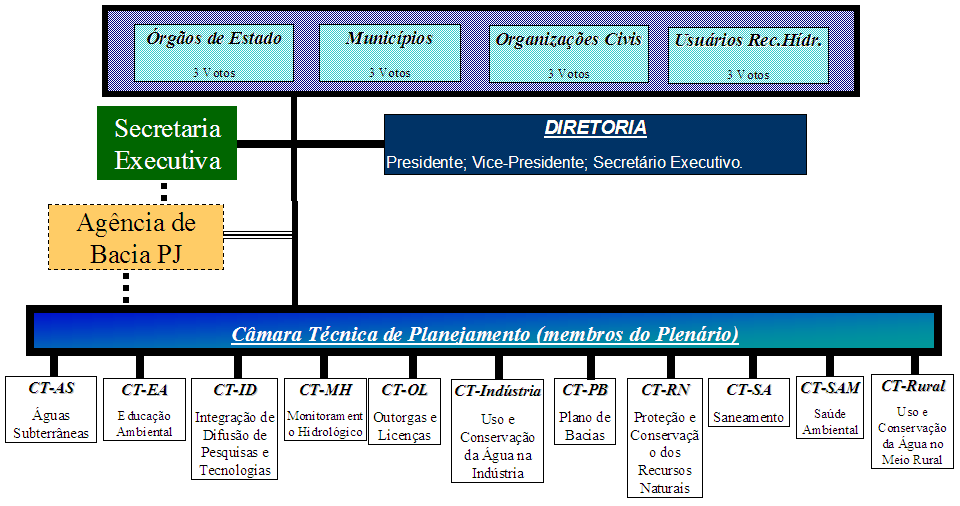 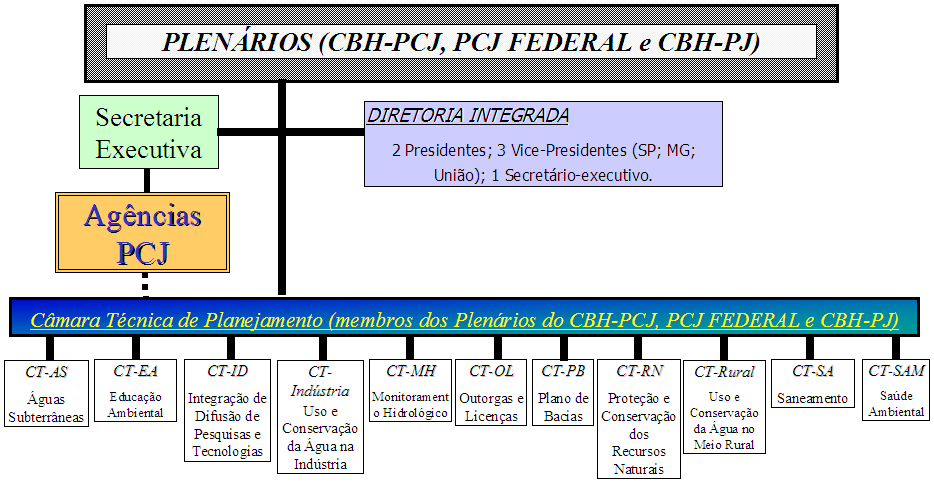 CONCEITO DE AGÊNCIA DE ÁGUA
Entidade	criada	no	âmbito	do	Comitê	de	Bacia	para  Secretaria Executiva.
atuar	como	sua
Responsável pelo gerenciamento dos recursos financeiros oriundos da  cobrança pelo uso dos recursos hídricos.

Sua natureza jurídica não está definida no âmbito federal. Em São Paulo a  legislação prevê a figura de Fundação de Direito Privado.


Os Comitês PCJ estão estudando duas opções para a Agência de Água  definitiva, uma na forma de Fundação de Direito Privado e outra na forma de  Consórcio Público

Não havendo uma Agência de Água definitiva, suas funções podem ser  delegadas à organizações civis de recursos hídricos, a critério do Comitê de  Bacia, desde que aprovado pelo Conselho Nacional de Recursos Hídricos.
CONCEITO DE CONSÓRCIO INTERMUNICIPAL
Associação entre prefeituras e empresas com objetivo de organizar e  desenvolver projetos, serviços e ações de interesse comum.

Possui personalidade jurídica, geralmente na forma de associação civil de  direito privado, sem fins lucrativos.


Seus associados contribuem financeiramente para o custeio da entidade e  no implemento de atividades e ações previstas em seu Plano de Atuação.

Os Consórcios e as Associações Intermunicipais de Bacia Hidrográfica  podem receber delegação para exercer funções de Agência de Água, por  período determinado, a critério e convite do Comitê de Bacia.
As Bacias PCJ - Situação
Comentários das experiências nas bacias
PCJ
Experiência dos instrumentos nas bacias  PCJ

Plano de Recursos Hídricos;
Enquadramento dos corpos d’água;
Outorga do direito de uso;
Cobrança pelo uso dos Recursos  Hídricos;
Sistema de Informações.
Exemplos da atuação dos Comitês PCJ
Diálogo interssetorial;
Implantação da Agência de Água  PCJ;
Mecanismos para captação e  destinação de recursos  financeiros;
Apreciação de empreendimentos.
A gestão compartilhada do Sistema  Cantareira
OBRIGADO!